PAS JE U KUĆICI.
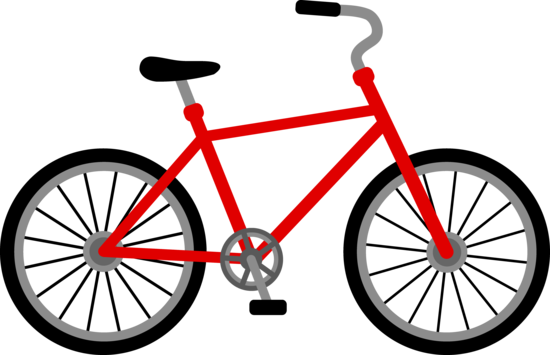 IMA
.
DJEČAK IMA BICIKL.
MAČKA JE NA DRVU.
PTICA JE NA GRANI.
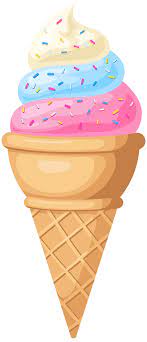 JEDE
.
BAKA JEDE SLADOLED.
LOVI
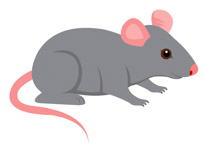 .
MAČKA LOVI MIŠA.